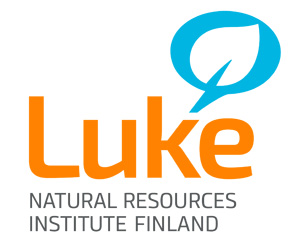 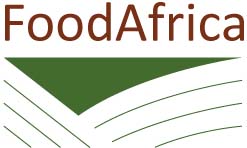 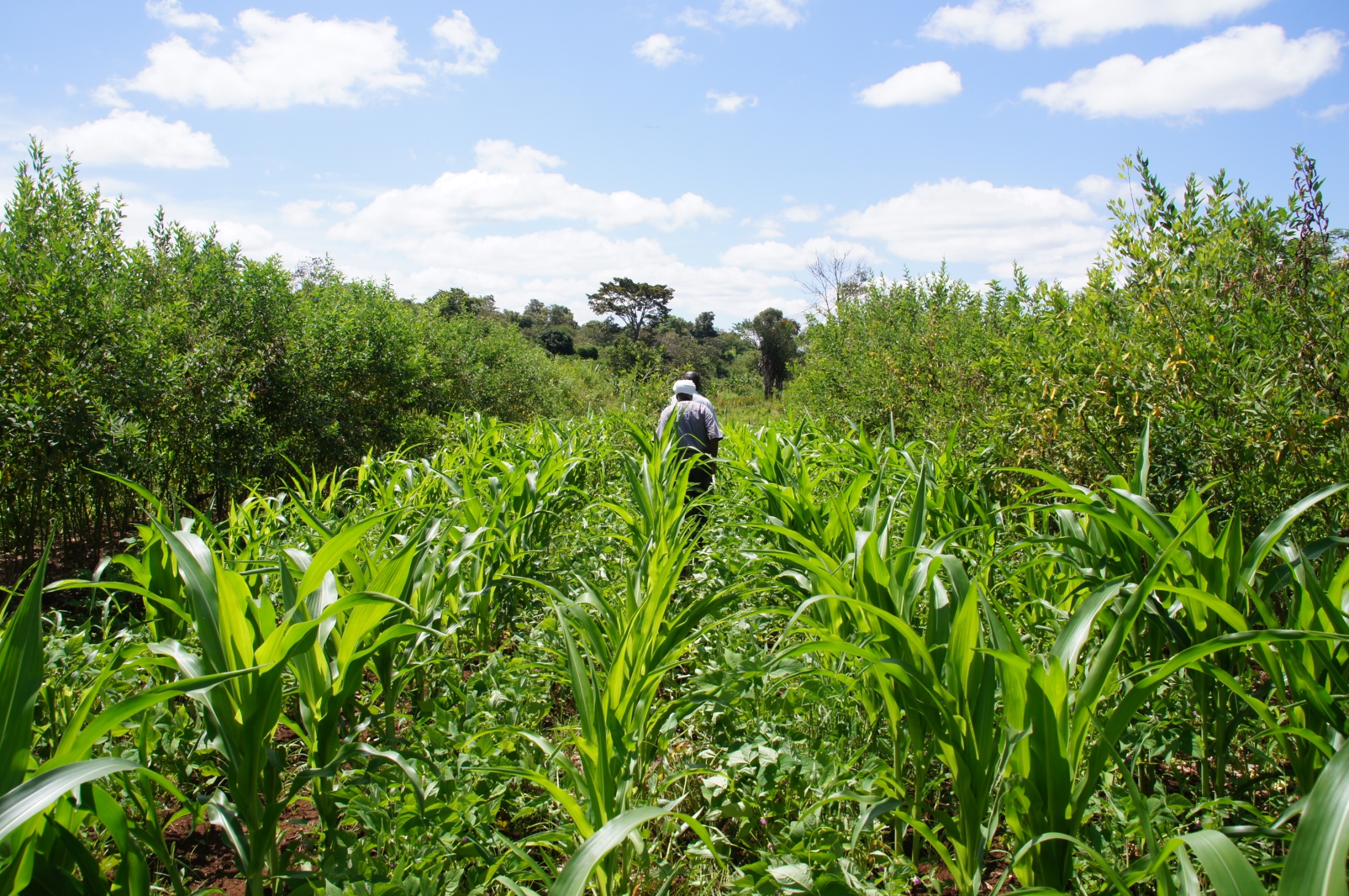 FoodAfrica Research for Development ProgrammeImproving Food Security in West and East Africa through Capacity Building and Information Dissemination
FoodAfrica Programme
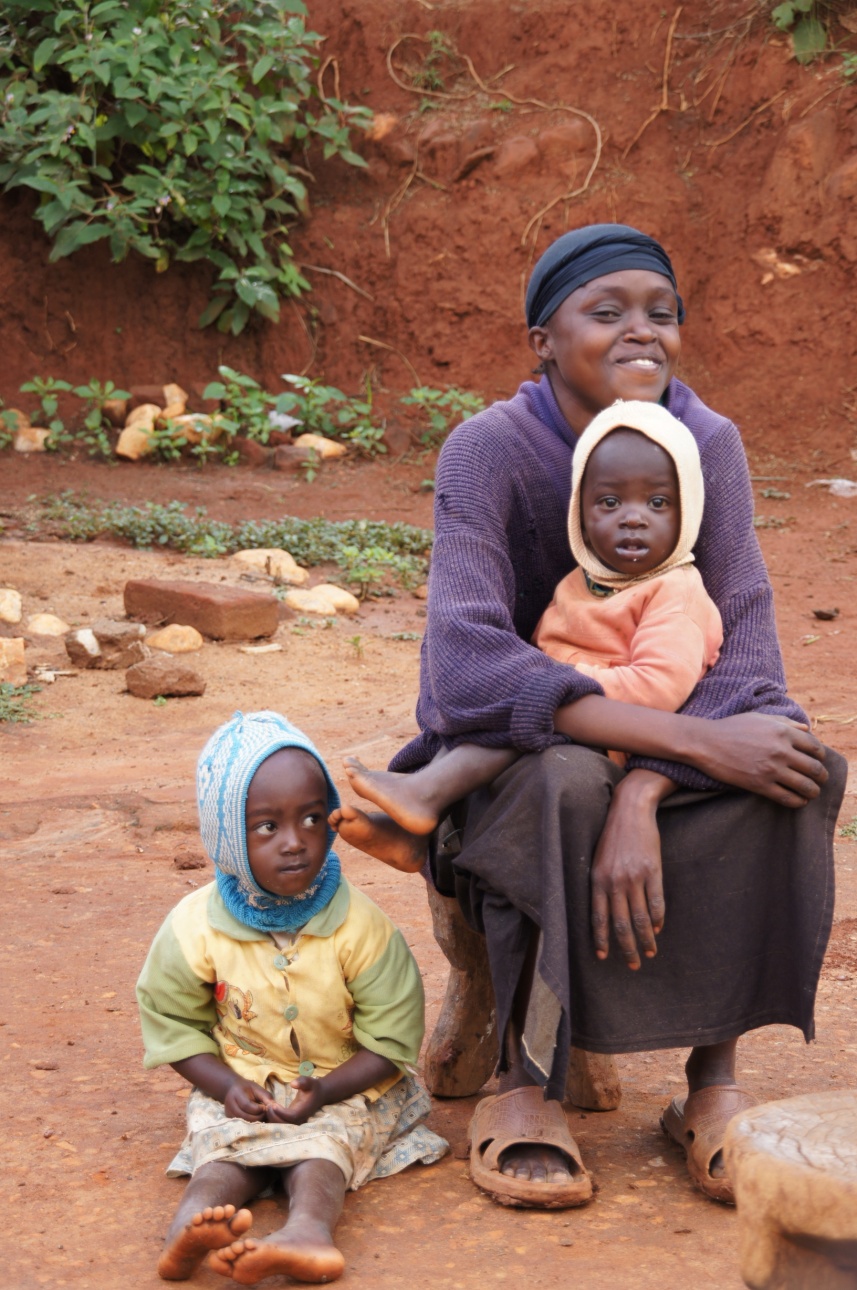 A four-year (2012–2016) Research for Development Programme coordinated by Natural Resources Institute Finland (Luke). 

The programme budget is 11,8 million €, of which 9,5 million is Official Development Aid from the Ministry for Foreign Affairs of Finland.

FoodAfrica pilots a new model of co-operation between eight partners: Luke, IFPRI, ICRAF, ILRI, Bioversity International, University of Helsinki, HAMK and the Ministry for Foreign Affairs of Finland.

The programme consists of seven Work Packages

Six African countries are involved in the programme: Benin, Cameroon, Ghana, Kenya, Senegal and Uganda.
© Natural Resources Institute Finland (Luke)
2
Programme Objectives
To strengthen education and research capacity of the local agricultural sector in East and West Africa, in terms of production, market performance and nutrition, in order to reduce poverty and improve food security in the region.

To produce new, scientific evidence for improving nutrition and food security in Africa.

To enhance cooperation between researchers and research and educational institutions in the region.

To enhance knowledge dissemination between local African and Finnish experts, and experts in the CGIAR centres. 

To produce concrete guidelines for policy recommendations on food security for use by local institutions and authorities
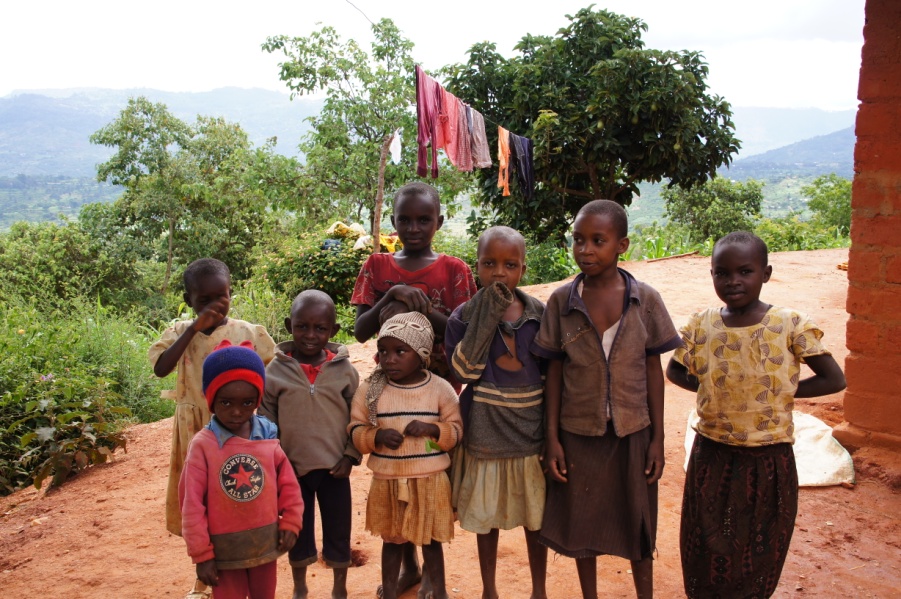 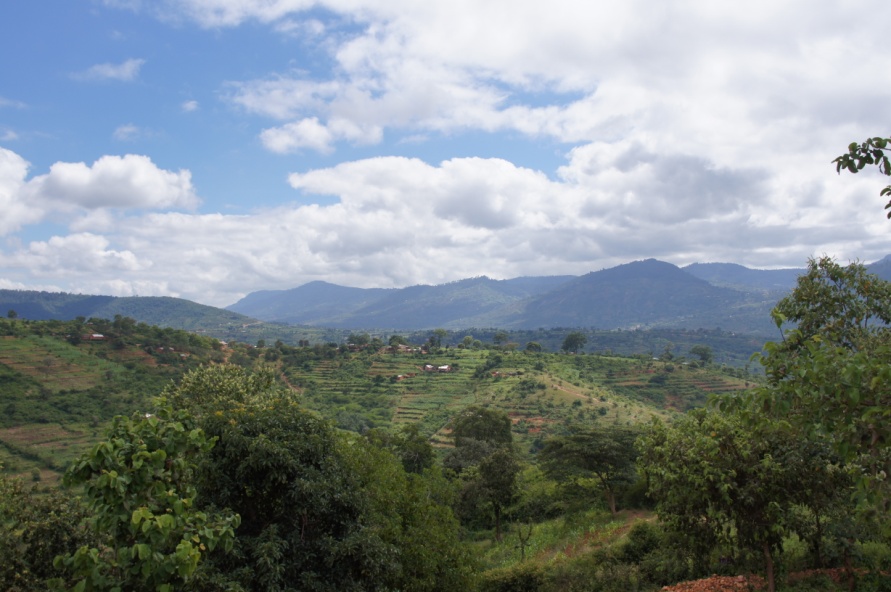 © Natural Resources Institute Finland (Luke)
3
FoodAfrica Work Packages and Partners
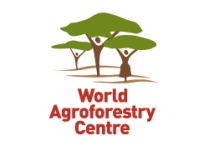 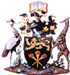 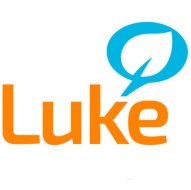 Soil micronutrients (Sub-Saharan Africa)
 ICRAF, University of Nairobi, Luke
WP1
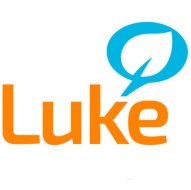 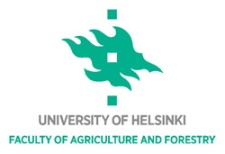 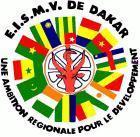 Sustainable dairy production (Senegal)
 ILRI, EISMV, University of Helsinki, Luke
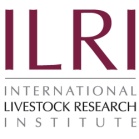 WP2
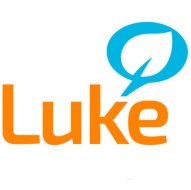 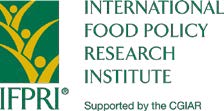 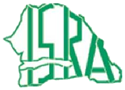 Agricultural practices in a changing climate (Senegal)
 IFPRI, ISRA, Luke
WP3
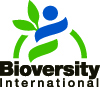 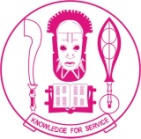 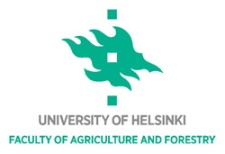 Traditional foods for nutrition (Benin)
 Bioversity International, University of Benin, University of Helsinki
WP4
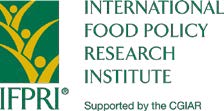 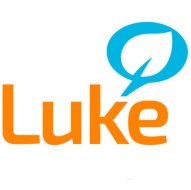 Reducing risk of mycotoxins (Kenya)
 ILRI, IFPRI, University of Nairobi, Luke
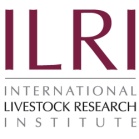 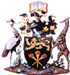 WP5
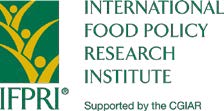 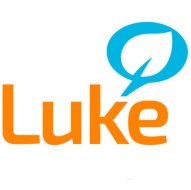 Better market access through ICT’s (Ghana & Uganda)
 IFPRI, Luke
WP6
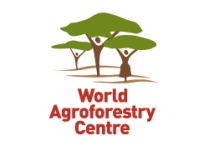 Innovative extension approaches (Kenya & Cameroon) 
 ICRAF, HAMK
WP7
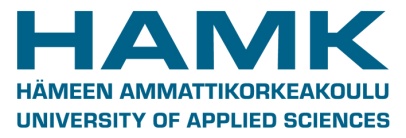 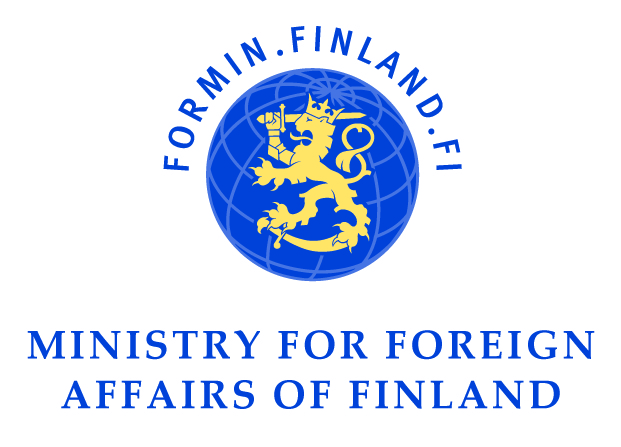 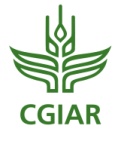 © Natural Resources Institute Finland (Luke)
4
Cross-Cutting Objectives and Joint Activities
The seven Work Packages have a common Dissemination Strategy

Human Rights based approach in all Work Packages

Integration of cross-cutting objectives of Finnish Development policy in all Work Packages
Climate Sustainability 
Gender Equality
Reduction of Inequality
© Natural Resources Institute Finland (Luke)
5
WP 1: Strengthening capacity for diagnosis and management of soil micronutrient deficiencies in Sub-Saharan African countries for improved plant, animal and human nutrition
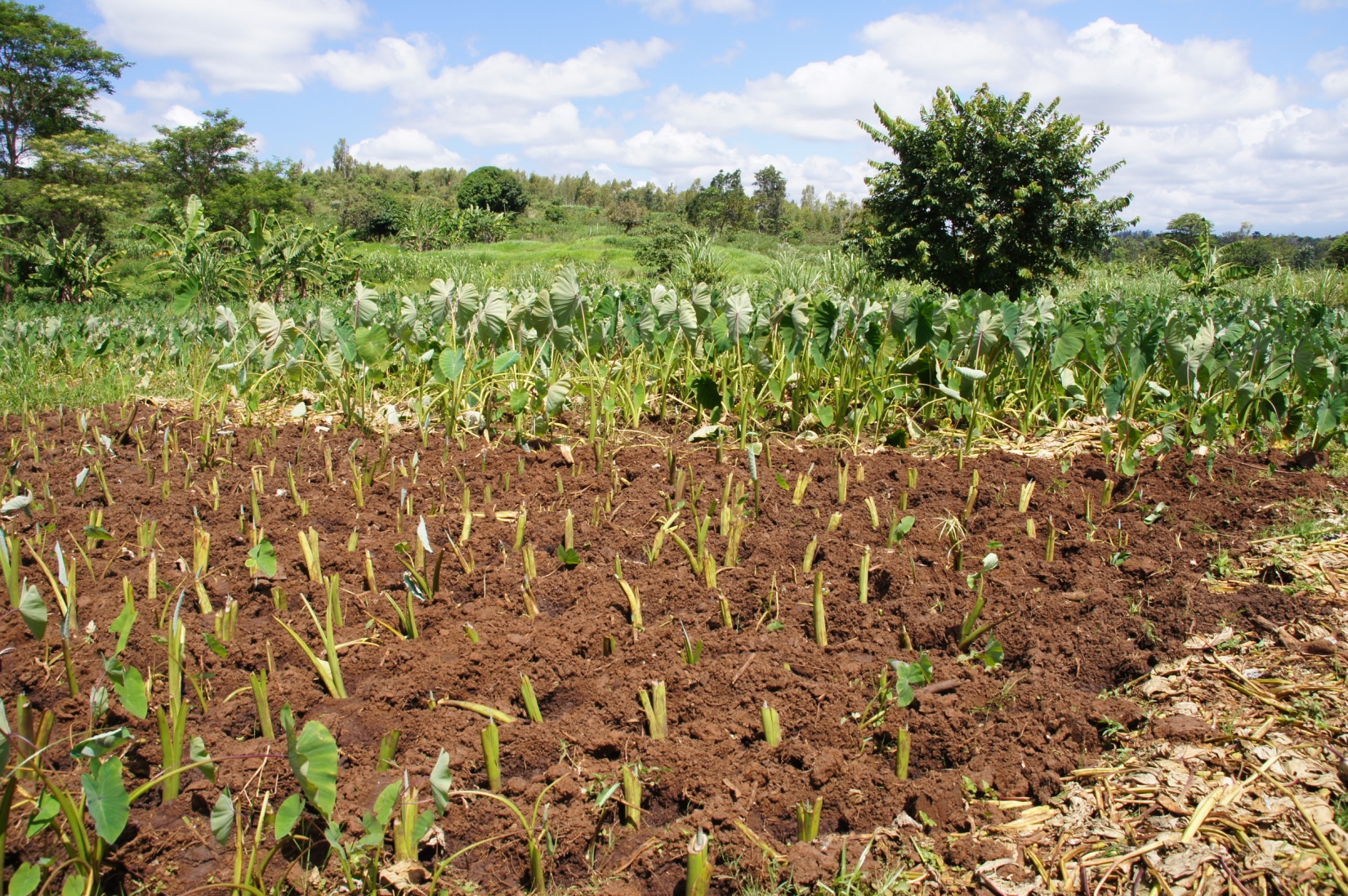 Objectives
To strengthen African capacity to diagnose and manage soil micronutrient deficiencies for improved food production and human health.
To increase food productivity and quality and human nutrition through improved soil micronutrient diagnostics and management in Sub-Saharan Africa.
To enable better targeting and monitoring of interventions aimed at improving crop, livestock and human health at different levels, from farm to international development policy. 

Partners
ICRAF
Luke
University of Nairobi, Institute of Nuclear Physics
© Natural Resources Institute Finland (Luke)
6
WP 2: Improved food and nutritional security from better utilisation of dairy cattle breed types in Senegal
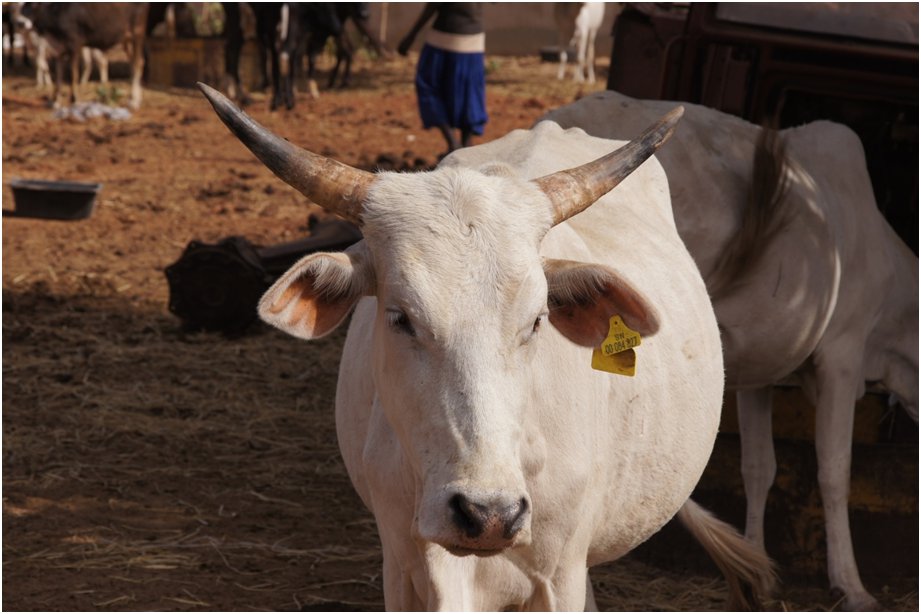 Objectives
To identify and promote utilization of the most appropriate dairy breed and cross-breed types through characterisation of germplasm for more productive and profitable dairy enterprises in selected production systems in Senegal.

Partners
ILRI
Luke
University of Helsinki, Department of Agricultural Sciences
National Research Institute in Senegal
© Natural Resources Institute Finland (Luke)
22.1.2015
7
WP 3: Economic analysis on technologies and targeted policies to reduce vulnerability and building resilience in Senegal
Objectives
To build resilience within the agricultural sector of Senegal in the face of climate risk.

To enhance the adaptive capacity of the wider Senegalese economy in order to secure livelihoods and welfare and to reduce vulnerability to environmental and socio-economic shocks.

Partners
IFPRI
Luke
ISRA (national research institute in Senegal)
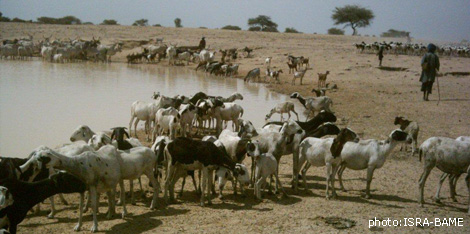 © Natural Resources Institute Finland (Luke)
8
WP 4: Enhancing food and nutrition security of vulnerable groups in communities in Benin through increased use of local agricultural biodiversity
Objectives
To improve household food security, nutrition and health of infants and young children within resource-poor communities in Benin.
To study the diets and nutritional status of infants, young children and mothers in order to identify the determinants of food security in households in target communities.
To identify optimal diets from locally sourced foods and to develop communication strategies to increase demand and supply of foods that meet nutritional, cultural and economic considerations of infants, young children and women.
Partners
Bioversity International
University of Helsinki, Department of Food and Environmental Sciences
Universite d’Abomey Calavi, Benin
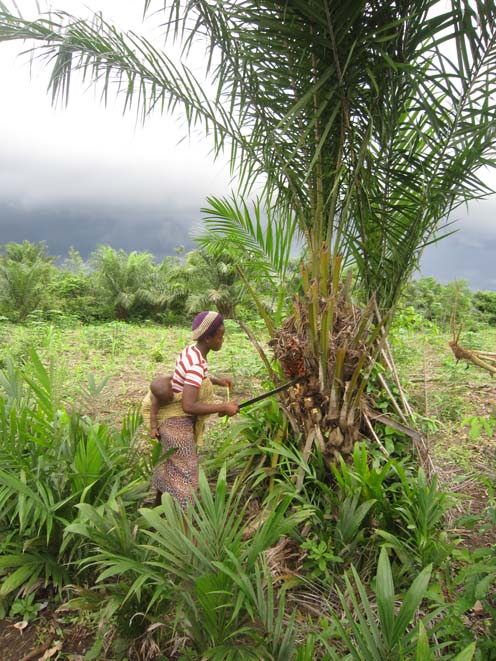 © Natural Resources Institute Finland (Luke)
9
WP 5: Measuring and mitigating the risk of mycotoxins in maize and dairy products for poor consumers in Kenya
Objectives
To strengthen capacity at local and national level for assessing and mitigating mycotoxins in milk and maize.

To improve food safety and human and animal health by reducing mycotoxin contamination in staple crops and dairy products in Kenya.

To improve market access of the poor in Sub-Saharan Africa through improved post-harvest technologies.

Partners
ILRI
IFPRI
Luke
University of Nairobi
ACDI/VOCA
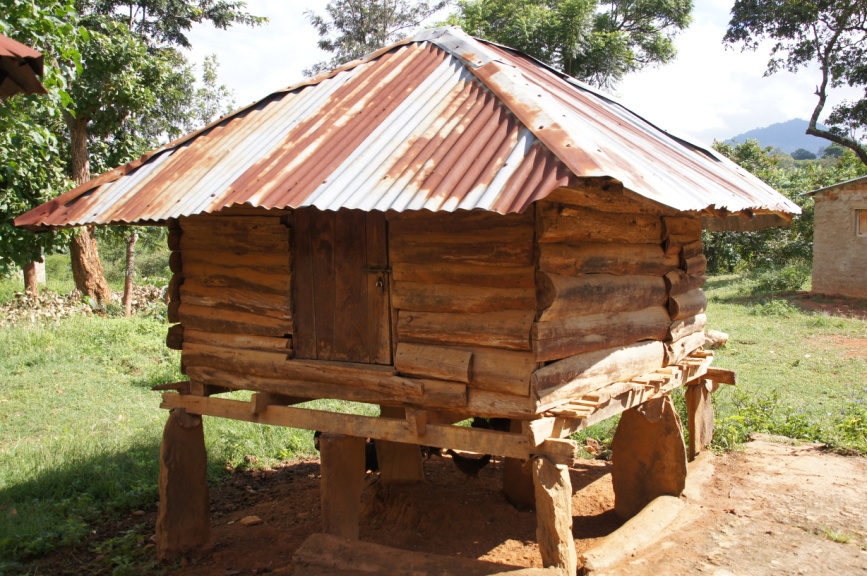 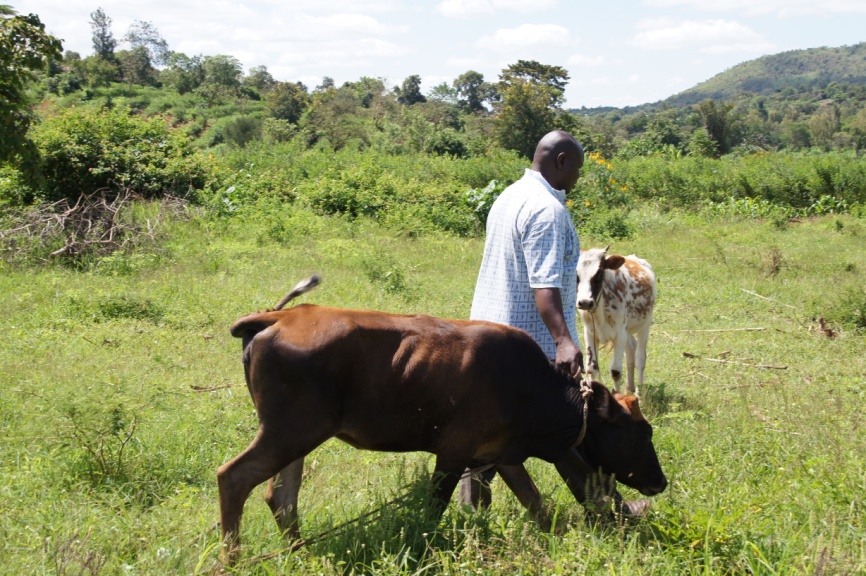 © Natural Resources Institute Finland (Luke)
10
WP 6: Using information and communication technology to improve market access in Africa
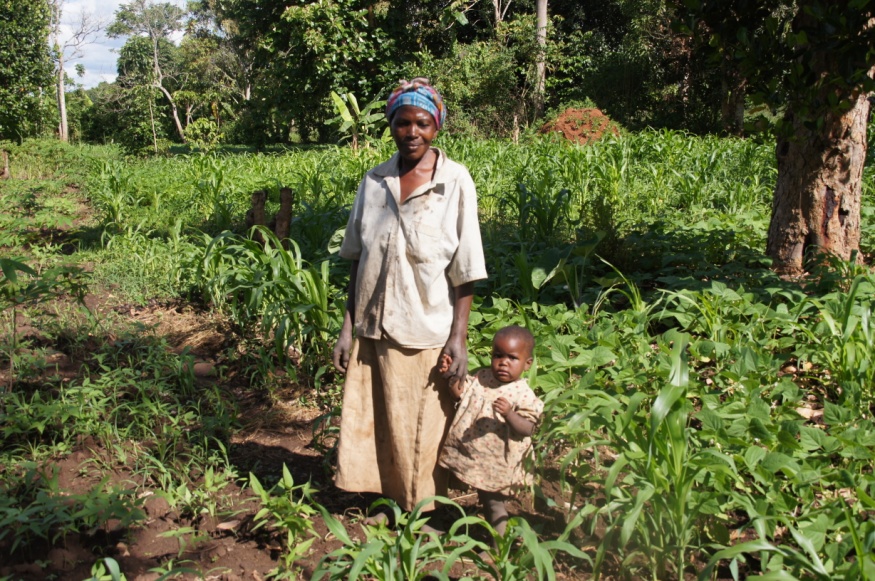 Objectives
To reduce poverty and increase food security by improving market access of small-scale farmers.

To identify the best practices in designing and implementing market information systems that maximize pro-poor impact.

Partners
IFPRI
Luke
ISSER (University of Ghana)
FIT-Uganda
Esoko
© Natural Resources Institute Finland (Luke)
11
WP 7: Innovative extension approaches for improving food security and livelihoods
Objectives
To improve farmers’ access to new agricultural technology and information in order to improve their livelihoods and food security, with an emphasis on improving access for women and the poor.

To create a framework to support dissemination methods and capacity of all FoodAfrica Work Packages.

Partners
ICRAF
HAMK University of Applied Science
ANAFE
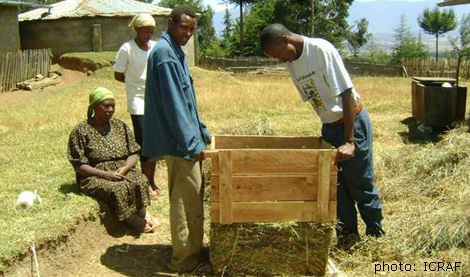 © Natural Resources Institute Finland (Luke)
12
Expected Outcomes
Concrete tools and guidelines for policy makers, small-scale farmers and for their educators

New market and risk management approaches

Agricultural innovations and technologies accessible to the small-scale farmers

Strengthened scientific capacity and networks of African researchers

Strengthened human and institutional capacity
© Natural Resources Institute Finland (Luke)
13
Contact Information
Programme Director
Hannu Korhonen, Luke, hannu.j.korhonen@luke.fi 

Programme Coordinator
Mila Sell, Luke, mila.sell@luke.fi
Keith Shepherd, ICRAF, k.shepherd@cgiar.org
 Martti Esala, Luke, martti.esala@luke.fi
WP1
Karen Marshall, ILRI, k.marshall@cgiar.org
 Jarmo Juga, University of Helsinki, jarmo.juga@helsinki.fi
WP2
Siwa Msangi, IFPRI, s.msangi@cgiar.org
 Jarkko Niemi, Luke, jarkko.niemi@luke.fi
WP3
Bruce Cogill, Bioversity International,  b.cogill@cgiar.org 
 Marja Mutanen, University of Helsinki, marja.mutanen@helsinki.fi
WP4
Delia Grace, ILRI, d.grace@cgiar.org
 Hannu Korhonen, Luke, hannu.j.korhonen@luke.fi
WP5
Nick Minot, IFPRI, n.minot@cgiar.org
 Jarkko Niemi, Luke, jarkko.niemi@luke.fi
WP6
Steve Franzel, ICRAF, s.franzel@cgiar.org
 Eija Laitinen, HAMK, eija.laitinen@hamk.fi
WP7
© Natural Resources Institute Finland (Luke)
14
Thank you!www.luke.fi/foodafrica
© MTT Agrifood Research Finland
22.1.2015
15
Photo by Mila Sell /Luke